Developing the CAREC Water Pillar
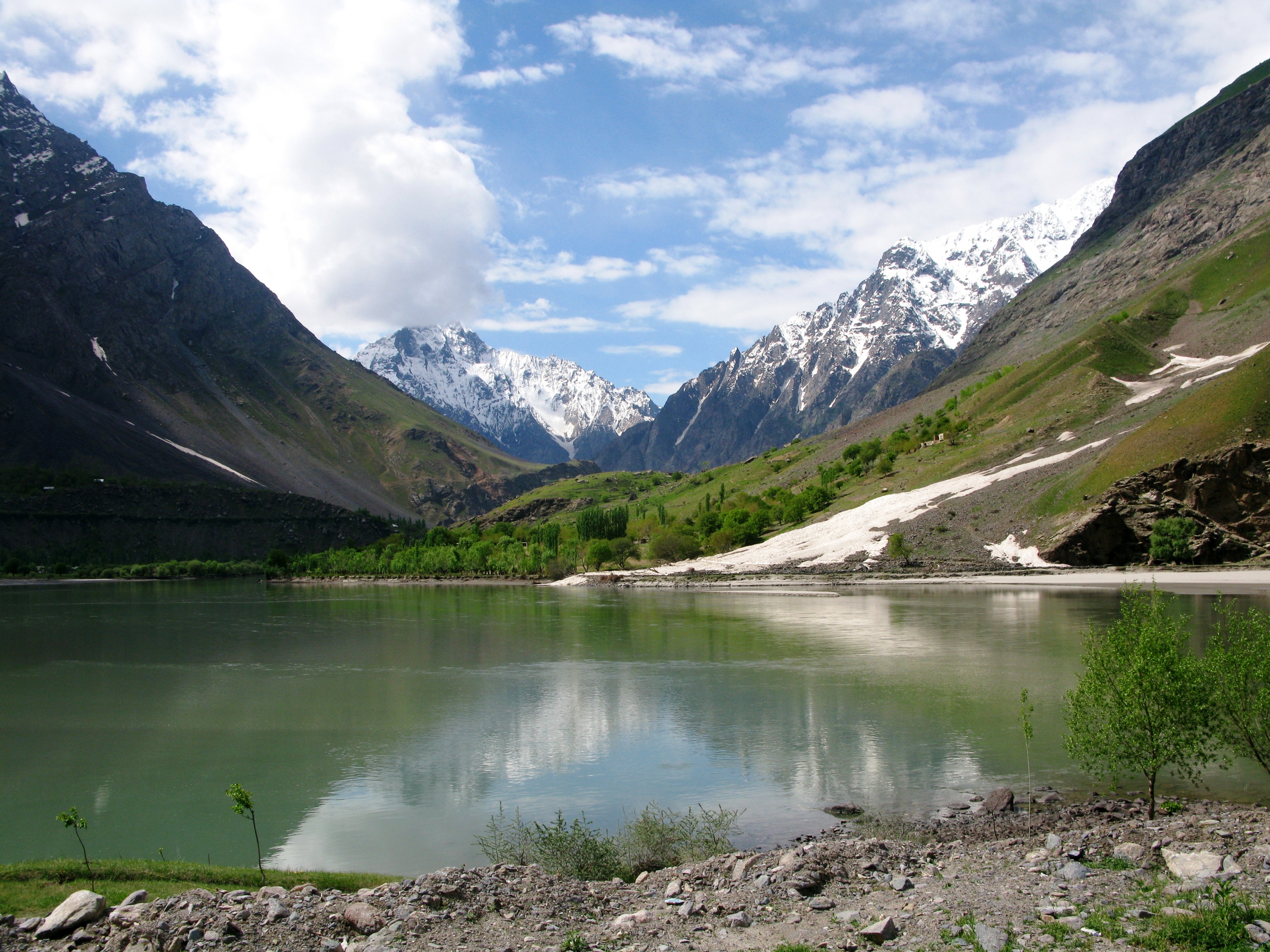 Vision: ‘a sustainable, climate resilient, productive and water secure region with shared benefits among States and communities.’
Initial focus is on Aral Sea Basin region – later expansion to broader CAREC membership.
 Builds on existing initiatives of inter-governmental organizations, bilateral agreements, and regional development programs. 
 Provides investment support, joint knowledge generation, dialogue platform, facilitator of capacity development – all as part of a long-term partnership program.
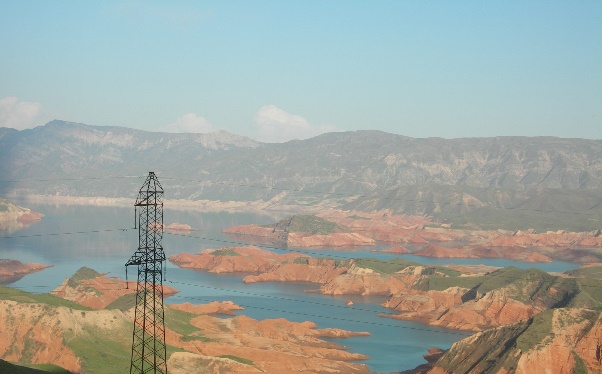 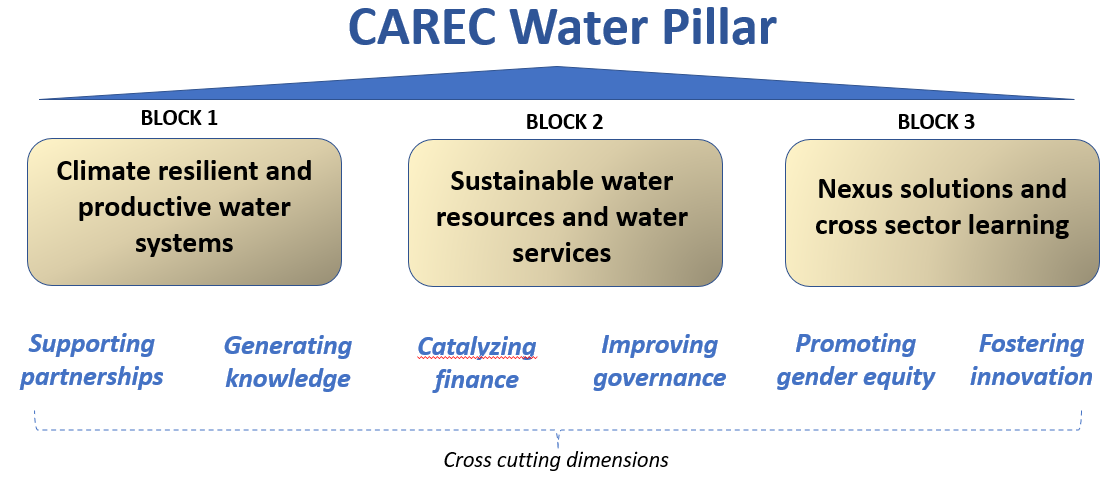 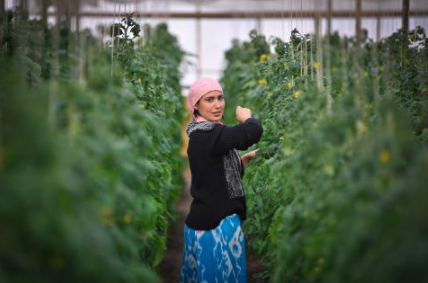 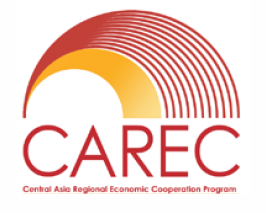 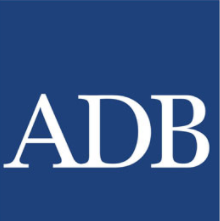 ADB TA 9977-REG:  CAREC – Developing the Water Pillar
[Speaker Notes: Photo sources: 
J Bird
Water Resources Management in Uzbekistan, OSCE 2018
V Sokolov]
Timeline – CAREC Water Pillar